Teachers’ Pensions Action Forum March 2022
Scheme changes
Agenda
Transitional Protection recap
Annual scheme changes
Scheme valuation
Cost cap
Communications.
Transitional Protection
April 2015 – Public Service Pensions were reformed 
December 2018 – the Court of Appeal determined transitional provisions were discriminatory 
July 2019 – HM Treasury announced that the judgment applied to all main public service schemes
March 2020 – the Government informed the remedy will apply to all members in scope.
[Speaker Notes: April 2015 – Public Service Pensions were reformed and transitional protection provisions were introduced alongside them
December 2018 – the Court of Appeal determined transitional provisions were discriminatory (the McCloud and Sargeant cases)
July 2019 – HM Treasury announced that the judgment applied to all main public service schemes, and committed to address the discrimination and ensure equal treatment from a future date
March 2020 – the Government informed the remedy will apply to all members in scope, irrespective of bringing a claim.]
Transitional Protection
The Government Consultation 
July to October 2020 – the Government consulted for 12 week on the lead proposals
February 2021 - Public service pension schemes: changes to the transitional arrangements to the 2015 schemes Government response to consultation was published.
Transitional Protection
The Government response
Confirmed the ‘deferred choice underpin’
Members in scope will be placed back into the relevant final salary scheme for the remedy period 
Eligible members who’ve already retired will be provided with a retrospective choice 
From 1 April 2022, all active members, regardless of age, will be members of the career average schemes
Final salary schemes will be closed on 31 March 2022.
[Speaker Notes: Confirms the ‘deferred choice underpin’, which was the approach favoured by the majority of respondents
Members in scope will be placed back into the relevant final salary scheme for the remedy period (1 April 2015 – 31 March 2022) and receive a choice of final salary or career average benefits for that period when they retire
Eligible members who have already retired will be provided with a retrospective choice backdated to the date that payment of their benefits commenced
From 1 April 2022, all active members, regardless of age, will be members of the career average schemes
Final salary schemes will be closed to further accrual on 31 March 2022.]
Transitional Protection
Primary Legislation & Scheme Policy Changes
HM Treasury are working to bring forward new primary legislation 
We’re working to offer individuals in scope the remedy as soon as practicably possible 
We’re working with the DfE and Teachers’ Pension Scheme Advisory Board to analyse the changes 
The scheme specifics will be subject to consultation.
Regulation changes
Amending final salary scheme regulations
These regulations will move protected members into the career average scheme for future accrual from 1 April 2022
Opt-outs from the final salary scheme carry over 
Active members will have all teaching employments pensionable in the Teachers’ Pension Scheme
Career average flexibilities will be available to these members for the first time 
All changes can be found on our website
We expect further regulations later in the year.
[Speaker Notes: Transitional Protection
Amending regulations, to close the final salary scheme to further accrual from 1 April 2022 expected to be laid after the Public Service Pensions and Judicial Offices (PSPJO) Bill achieves Royal Assent
These regulations will move protected members into the career average scheme for future accrual from 1 April 2022
Opt-outs from the final salary scheme carry over to career average
Active members will have all teaching employments pensionable in TPS, including overtime and including members who had reached the 45 years’ service limit in the final salary scheme
Career average flexibilities will be available to these members for the first time 
https://www.teacherspensions.co.uk/news/employers/2022/03/changes-to-the-scheme-from-1-april-2022.aspx
We expect further regulations, later in the year, to set out the provisions for the McCloud remedy, to enable the Scheme to comply with the PSPJO Act]
Annual Scheme Changes
No change to the contribution rates, but contribution tier boundaries amended in line with September 2021 rate of CPI (3.1%)









Pensions Increase (3.1%) will be applied from 11 April 2022
Career average revaluation will be 4.7% for active members, 3.1% for deferred members, applied from 1 April 2022
More updates can be found on our website
Annual Salary Rate for the eligible employment from 1 April 2021 – 31 March 2022
Member contribution rate
Annual Salary Rate for the eligible employment from 1 April 2022
Up to £28,309.99
7.4%
Up to £29,187.99
£28,310 to £38,108.99
£29,188 to £39,290.99
8.6%
£38,109 to £45,185.99
£39,291 to £46,586.99
9.6%
£46,587 to £61,742.99
£45,186 to £59,885.99
10.2%
£59,886 to £81,661.99
£61,743 to £84,193.99
11.3%
£81,662 and above
11.7%
£84,194 and above
Scheme valuation
Scheme valuation is underway but in the very early stages
We’ll keep stakeholders updated on developments throughout the process via our website
Results aren’t expected to be implemented until April 2023 and will not be known until late 2022/early 2023.
Cost cap
Re-running the 2016 calculations & review methodology
Cost cap is a method of sharing scheme costs fairly 
This was paused during the 2016 valuation process and resumed in July 2020
Costs at the 2016 valuation are 1.3% above baseline, which is within the target range, meaning adjustments to benefits are not needed.
FAQs on the valuation are available on our website.
[Speaker Notes: Re-running the 2016 calculations & review methodology
Cost cap is a method of sharing scheme costs fairly 
This was paused during the 2016 valuation process because of the uncertainty of the McCloud costs 
Pause lifted in July 2020, and Amending Directions confirmed that the McCloud remedy will be captured as a ‘member cost’.
Costs at the 2016 valuation are 1.3% above baseline, which is within the target range, meaning adjustments to benefits are not needed.
FAQs on the valuation are available here on the TP website.]
Teachers’ Pensions Action Forum March 2022
Communications
Transitional Protection
What are we doing in preparation?
Bringing key staff together to work to understand changes 
Recruitment for new staff
Mapping out changes to processes
Developing IT systems to provide the options identified 
Identifying all members who will be affected by the changes
Working in partnership with the Department for Education
Staff training
Delivering communication on what we know so far.
Transitional Protection Communications
Email
Web based
Social
Training
Stakeholders
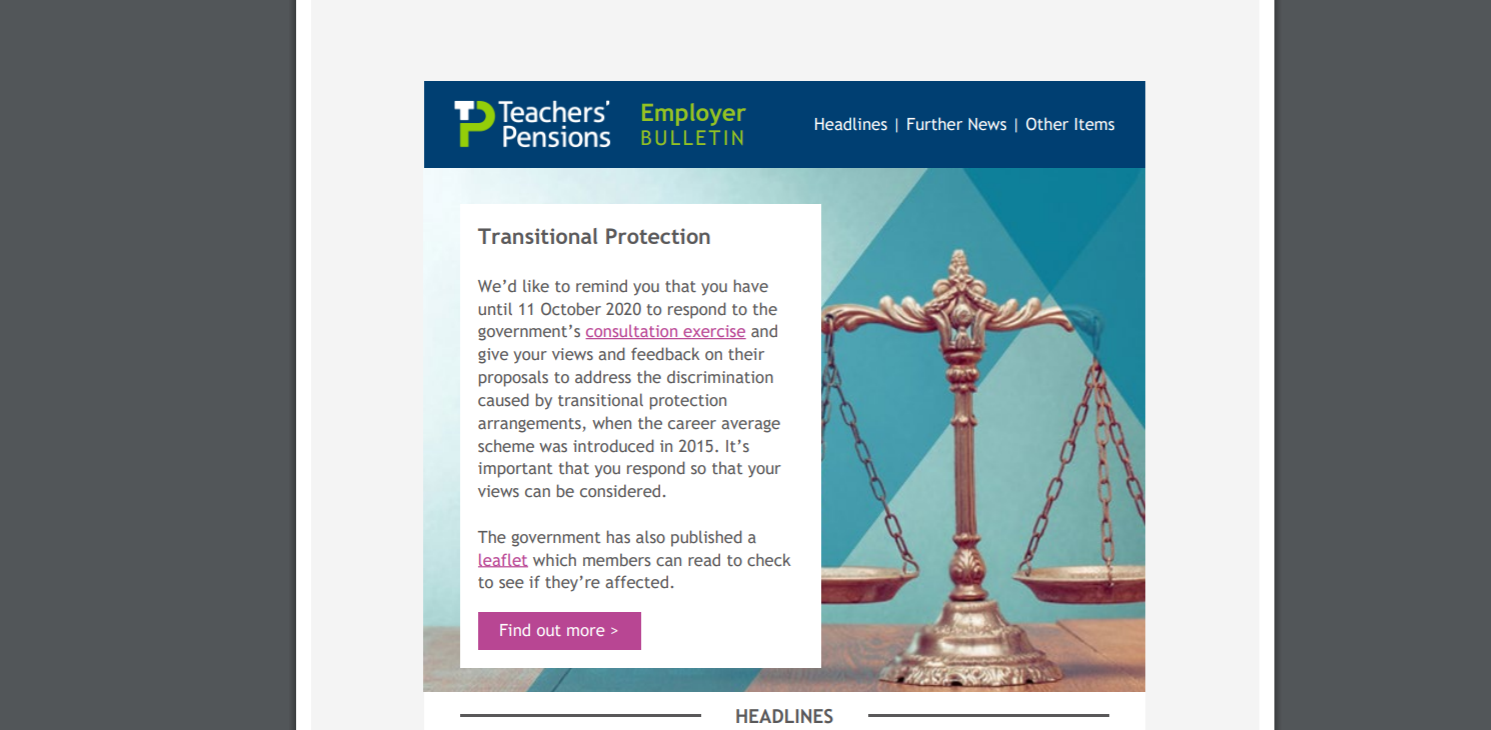 [Speaker Notes: Employer comms
Member comms
Disclosure comms
Stakeholder comms
Internal comms

Web based
News stories
Bespoke Transitional Protection pages
FAQs
Factsheet
Myth buster & glossary
Signposting to government consultation and response pages.

Social]
Key messages
What the changes are
Who is affected by the changes
Who is not affected by the changes
Providing you with the information we know
Working on how to implement the changes
Don’t call us, we’ll contact you.
Employer key messages & resources
Signpost members to information on our website  
Advise they should wait to be contacted by us directly
Ensure member records are kept up to date
Retain service and salary information in the event of future queries
Training webinars.
April 2022
Disclosure comms
Protected member
Case studies
Factsheet
Employer comms
Website audit.
Case Studies & Videos
Transitional Protection member retiring at 60
Transitional Protection member retiring at 65
Tapered member
ASAR
Protected member retiring after remedy period
Protected member retiring during the remedy period
Not affected.
Monitoring our comms
September 2021
Website (Member)
Website (Employer)
Social Media
Resources
Contact Centre
156,525 web section
51,617 FAQ
164,536 news
10,164 web section
5,711 FAQs
3,811 news
Best performing posts
No negative conversations
20k views of ‘Am I affected’ video
Case studies 34,132 pageviews 29,880 unique pageviews
2,546  queries in February
Goodwin
Monthly comms to those affected
Decision Tree
Calcs
Monitoring feedback
Liaising with Contact Centre
Valuation
Comms Plan created
Scape comms completed 
Member and employer news stories
New FAQs.
April changes
Contributions
Employer & payroll bulletin stories
Member & employer news story
Updated web content
Social media messaging
PI increasing
Employer & payroll bulletin
Member & employer news stories
Updated web content
Social media messaging.
What are we looking at now?
Trans P Comms Strategy - how we are delivering our communications 
Delivering key messages around what the Scheme will look like from 1 April 2022
How we will implement the future changes - DCU
Where we can integrate with our general communications
What resources are required for employer and members against all scheme changes
Engaging with stakeholders
Looking at the overall engagement activity to incorporate Scheme changes
Awaiting policy developments and timelines to develop further comms.
Thank you